CHỦ ĐỀ 5
Ôn tập học kì 1
Bài 17: 
Ôn tập các số trong phạm vi 10 ( tiết 1)
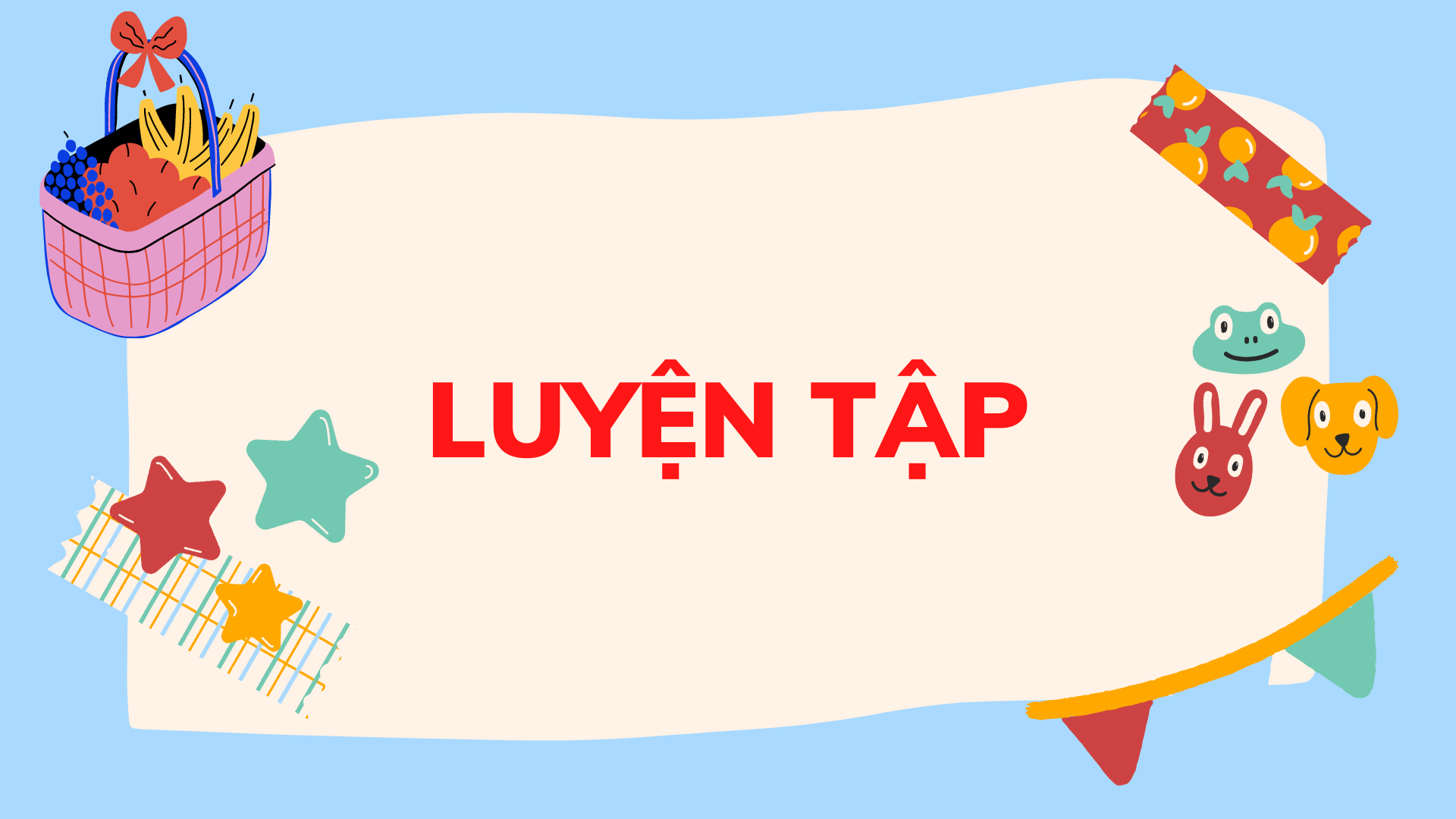 1. Số ?
6
2
5
3
9
7
1
?
?
?
?
?
?
?
0
4
8
10
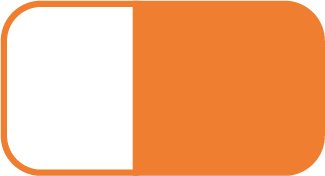 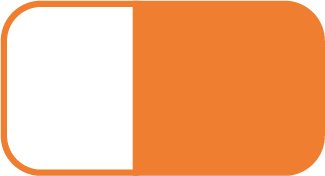 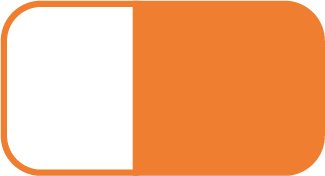 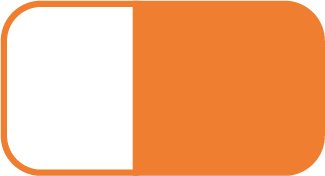 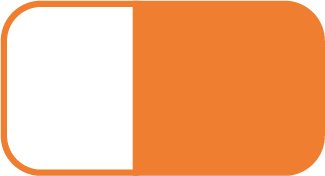 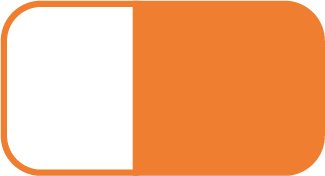 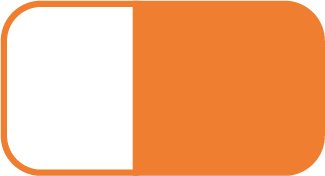 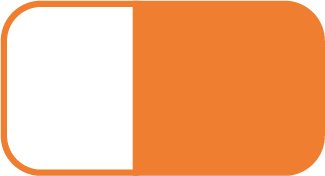 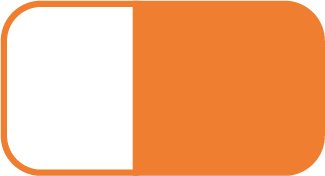 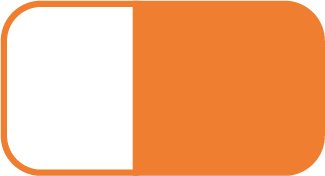 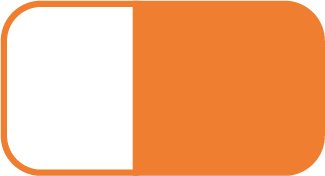 mười
năm
chín
một
bảy
hai
sáu
ba
bốn
tám
không
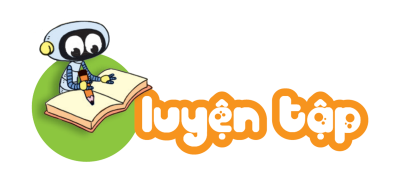 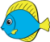 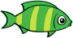 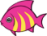 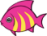 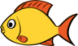 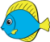 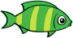 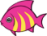 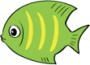 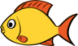 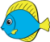 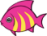 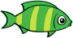 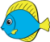 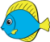 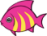 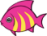 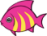 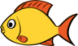 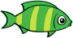 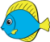 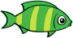 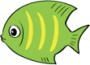 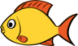 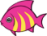 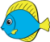 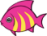 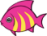 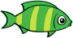 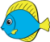 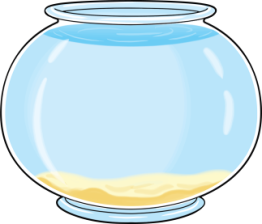 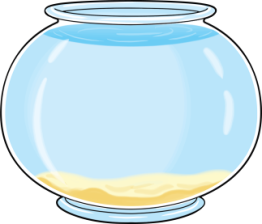 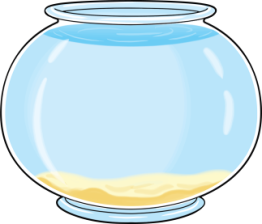 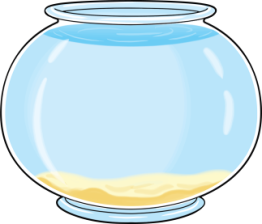 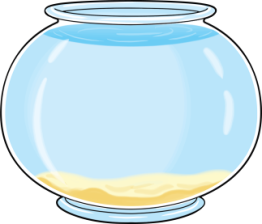 6
2
5
3
9
7
1
?
?
?
?
?
?
?
0
4
8
10
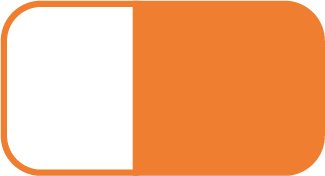 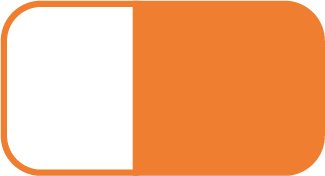 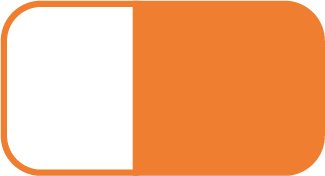 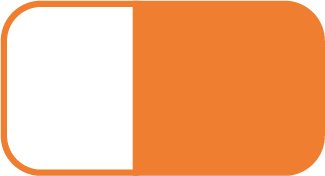 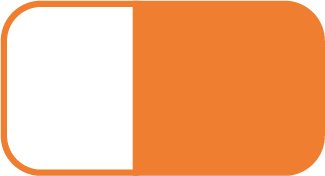 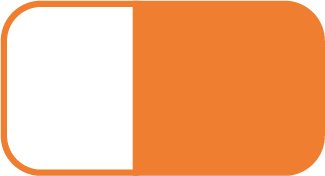 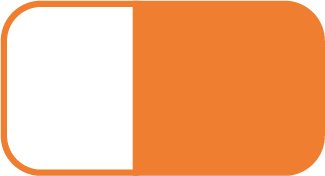 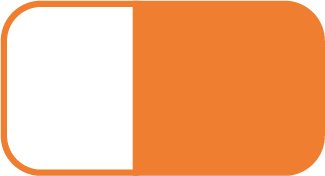 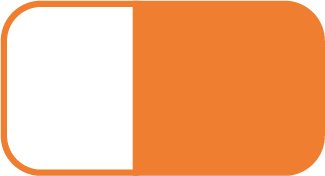 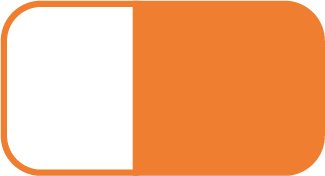 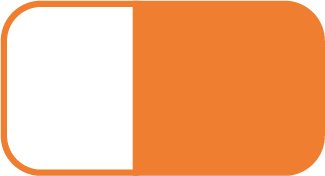 mười
chín
năm
một
bảy
hai
sáu
ba
bốn
tám
không
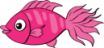 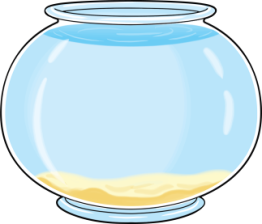 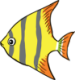 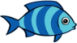 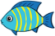 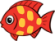 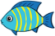 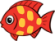 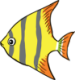 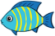 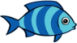 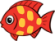 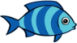 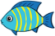 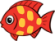 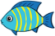 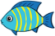 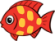 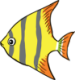 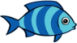 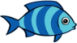 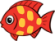 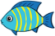 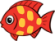 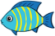 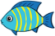 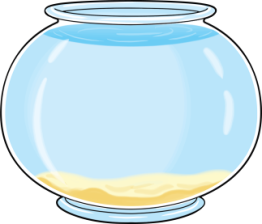 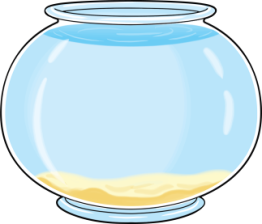 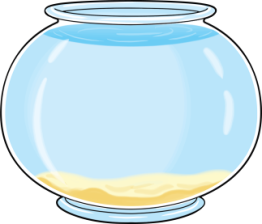 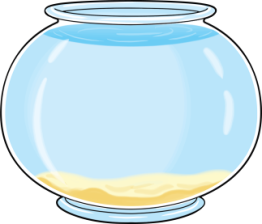 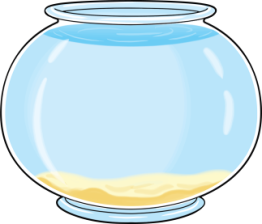 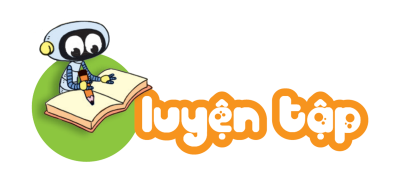 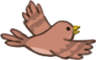 2. Số?
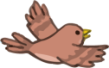 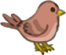 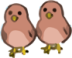 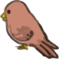 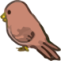 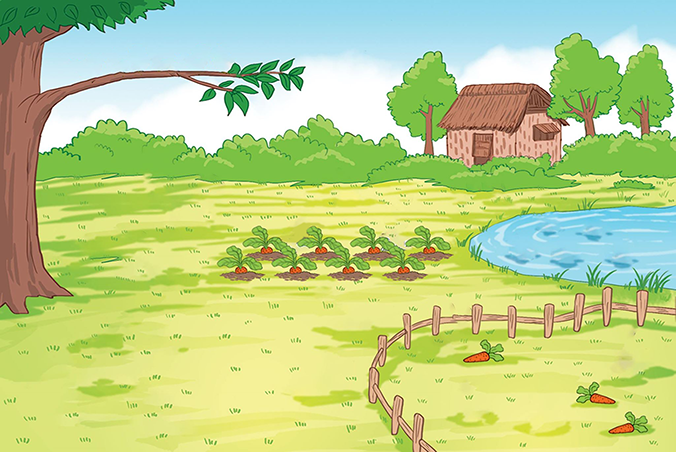 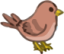 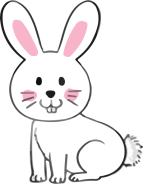 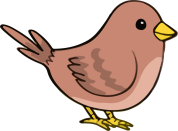 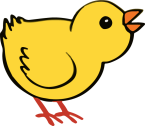 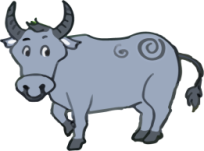 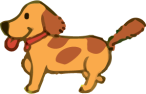 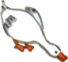 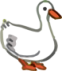 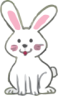 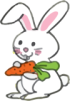 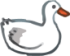 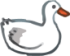 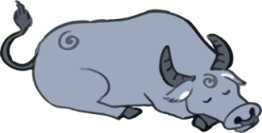 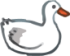 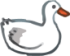 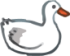 6
9
?
?
8
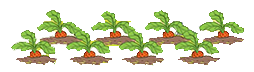 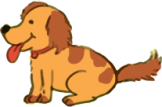 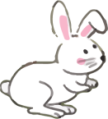 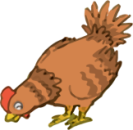 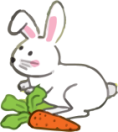 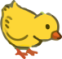 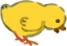 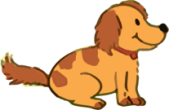 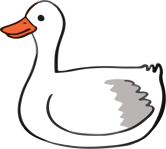 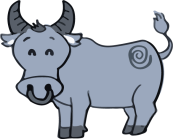 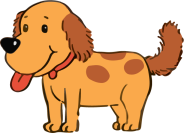 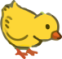 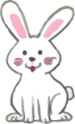 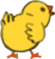 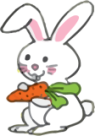 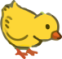 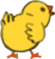 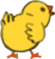 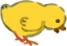 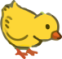 7
2
3
?
?
?
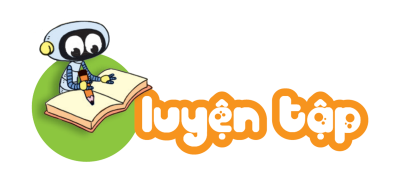 2. Số?
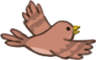 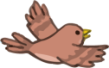 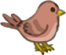 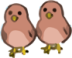 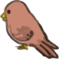 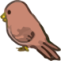 Đố các bạn, trong các con vật: con thỏ, con chó, con trâu, số con vật nào ít nhất
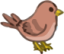 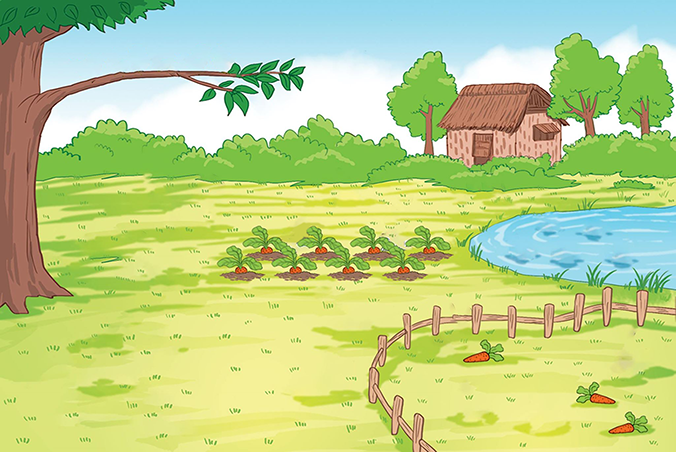 Đáp án
Trong tranh, số con trâu ít nhất
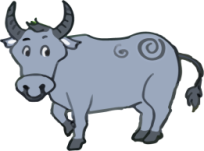 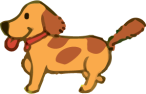 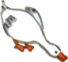 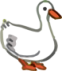 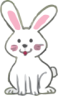 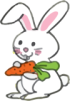 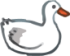 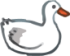 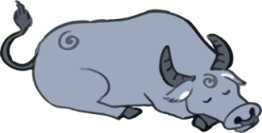 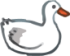 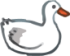 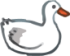 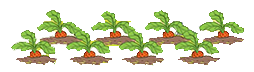 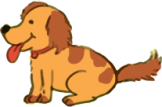 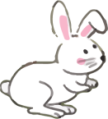 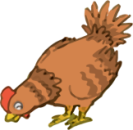 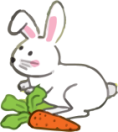 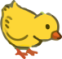 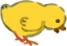 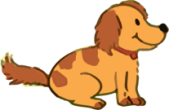 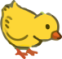 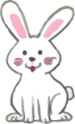 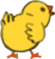 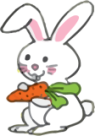 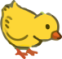 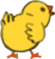 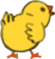 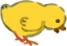 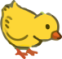 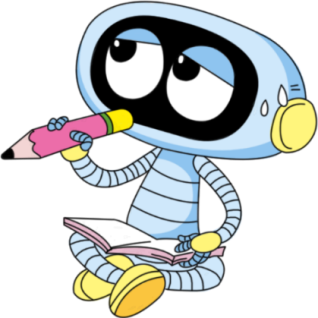 Cùng thư giãn!
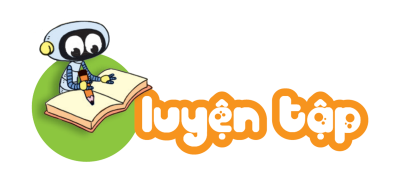 3. >, <, =?
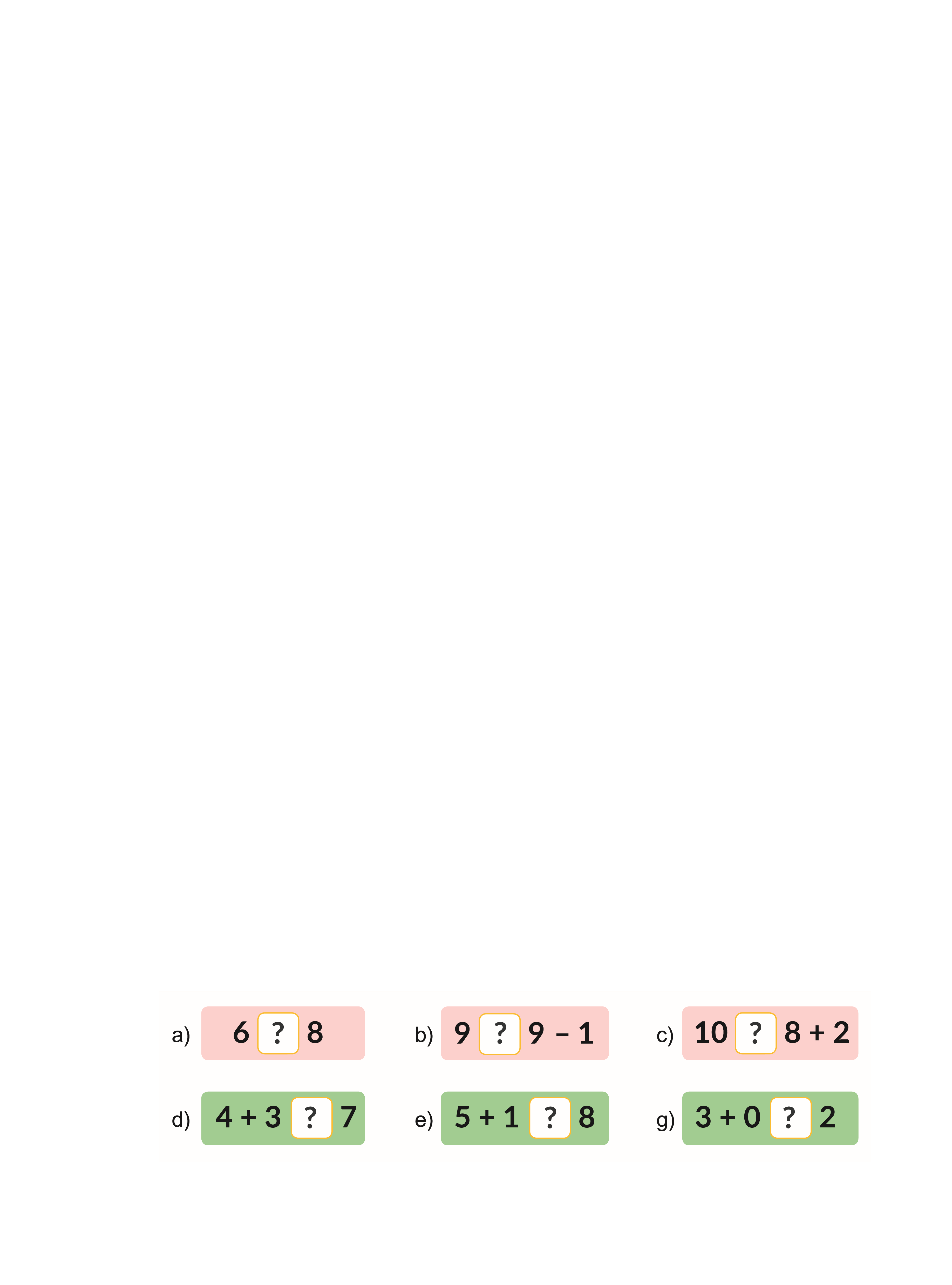 <
<
>
>
=
=
?
?
?
?
?
?
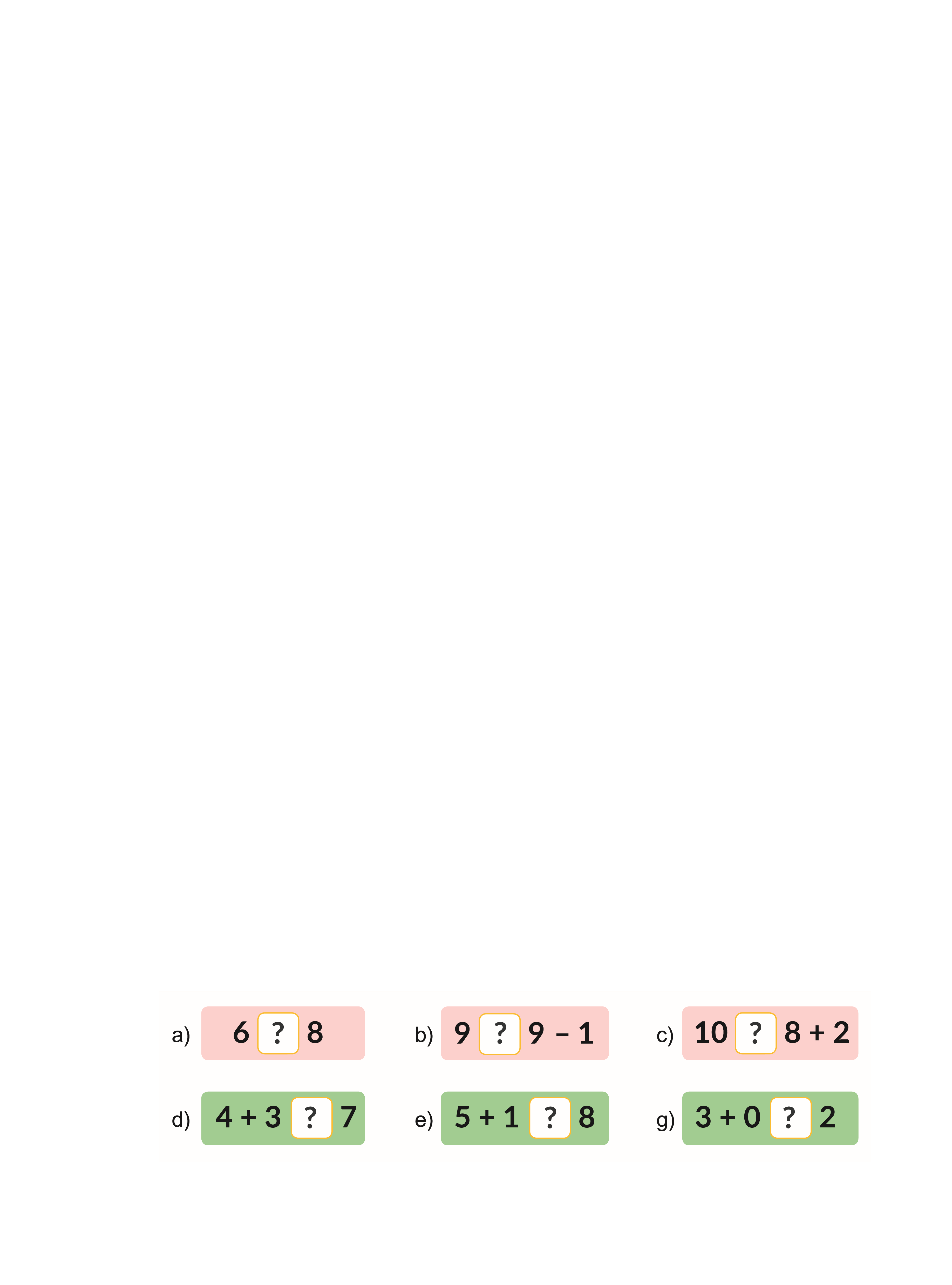 CỦNG CỐ - DẶN DÒ